CHARACTERISTICS OF MATTER
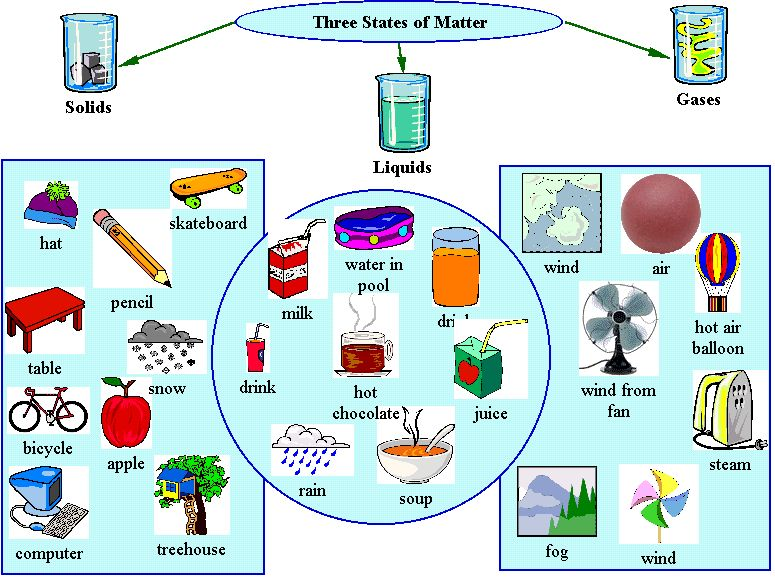 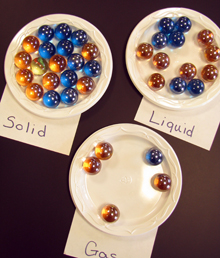 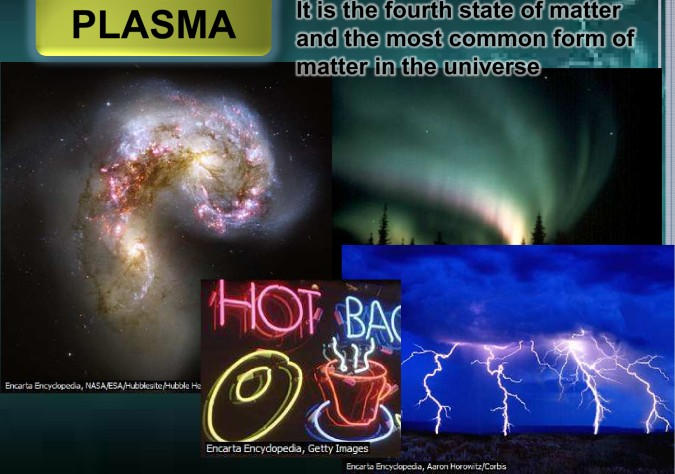 What is the Matter?
Stuff of which all materials are made out of
Anything that has mass and takes up space.
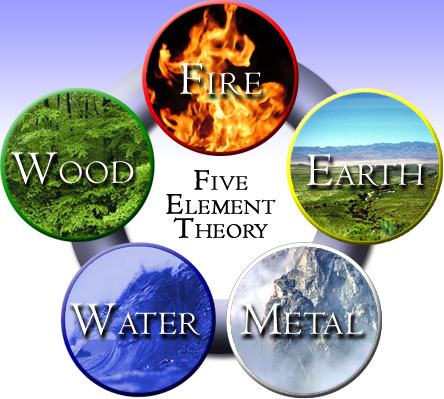 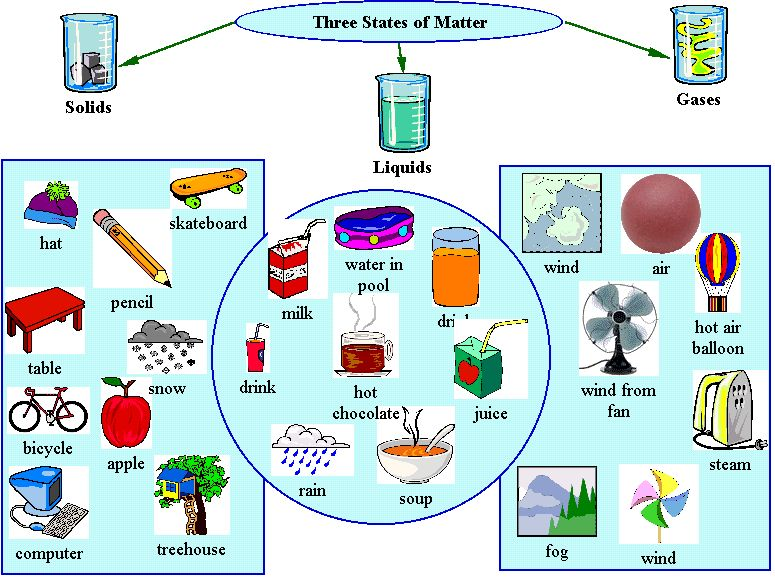 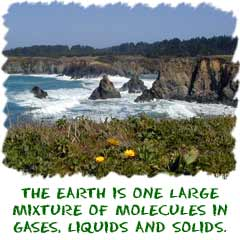 WHY ARE WE CONCERNED WITH MATTER??
CHEMISTRY IS ALL ABOUT MATTER!!!
Chemistry is the science concerned with the properties, composition, and behaviour of matter!
Classification of Matter
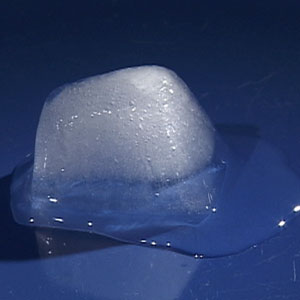 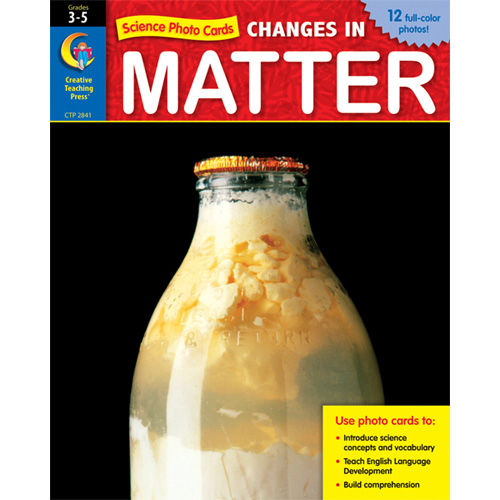 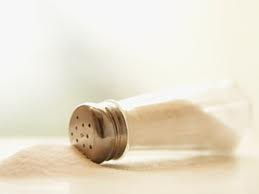 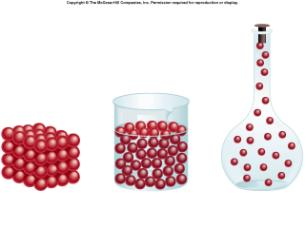 Classifying Matter
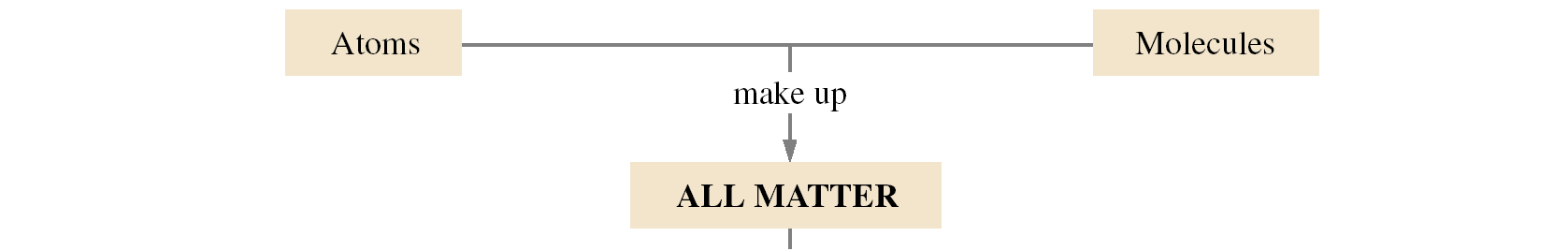 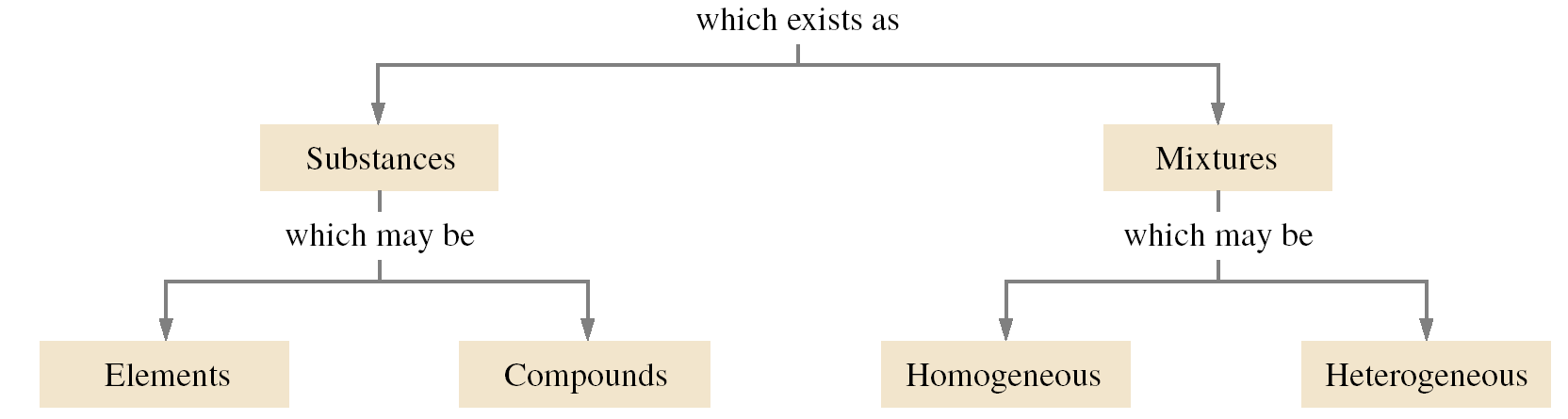 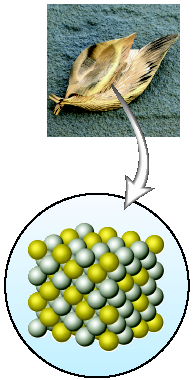 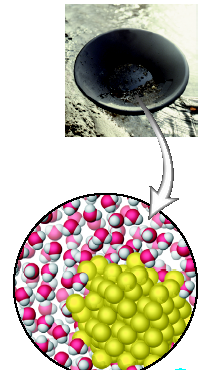 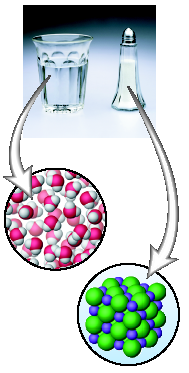 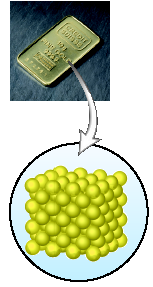 Properties of Matter
Properties are characteristics that can be used to describe a substance.
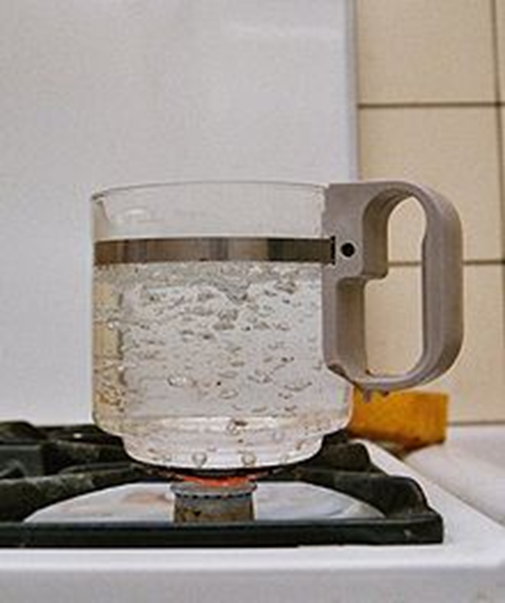 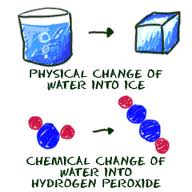 Properties of Matter
We will deal with PHYSICAL and CHEMICAL properties
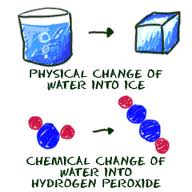 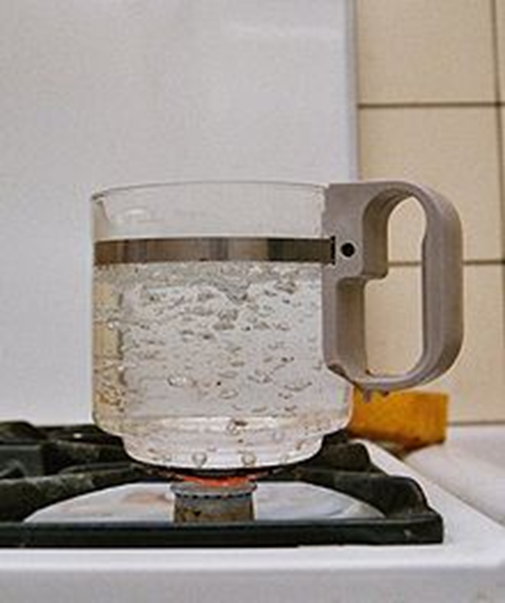 Physical Properties of Matter
Describe physical changes

Describe the physical characteristics of a substance
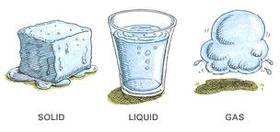 Physical Properties of Matter
State at room temperature (Solid/ Liquid/Gas)
Melting point
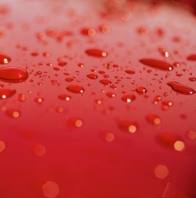 MELTING POINT
Each substance have different temperature at which it melts 
(at different P)
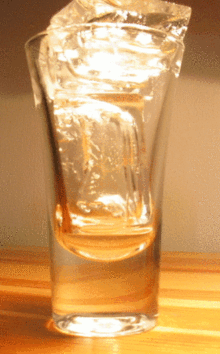 What temperature does water melt?
MELTING POINT
>  0  °C
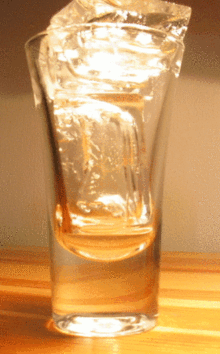 What temperature does water melt?
Physical Properties of Matter
State at room temperature (Solid/ Liquid/Gas)
Melting point
Boiling point
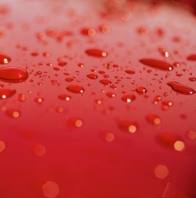 BOILING POINT
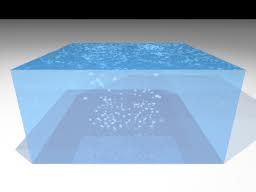 Each substance have different temperature at which it boils 
(at different P)
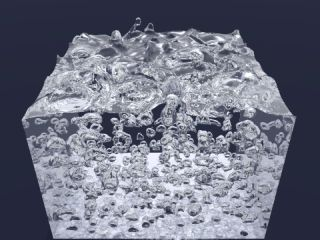 What temperature does water boil?
BOILING POINT
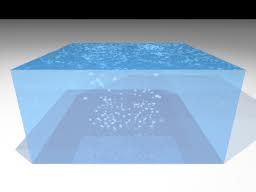 100  °C
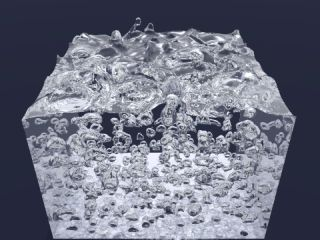 What temperature does water boil?
Physical Properties of Matter
State at room temperature (Solid/ Liquid/Gas)
Melting point
Boiling point
Hardness ( ability to resist applied force)
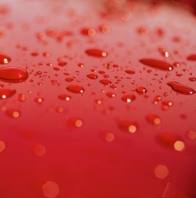 Physical Properties of Matter
State at room temperature (Solid/ Liquid/Gas)
Melting point
Boiling point
Hardness ( ability to be scratched)
Malleability ( can it be rolled into sheets or pounded flat?)
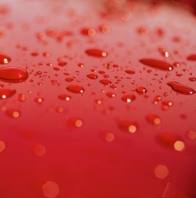 MALLEABILITY
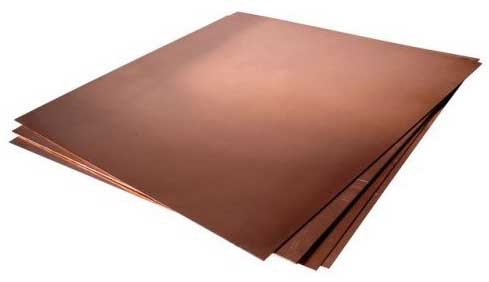 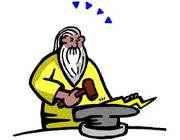 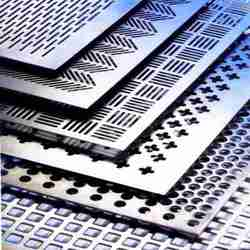 Shiny

Malleability (can it be rolled into sheets or pounded flat?)
Physical Properties of Matter
State at room temperature (Solid/ Liquid/Gas)
Melting point
Boiling point
Hardness ( ability to be scratched)
Malleability ( can it be rolled into sheets or pounded flat?)
Ductility (can it be stretched into a wire ?)
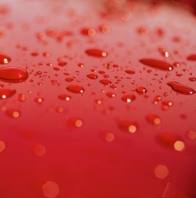 DUCTILITY
Ductility (can it be stretched into a wire ?)
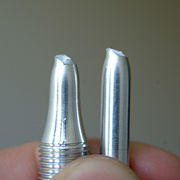 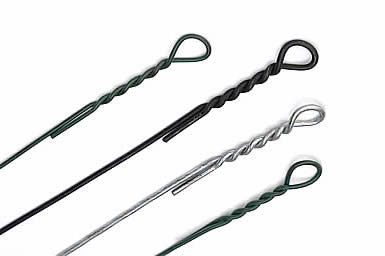 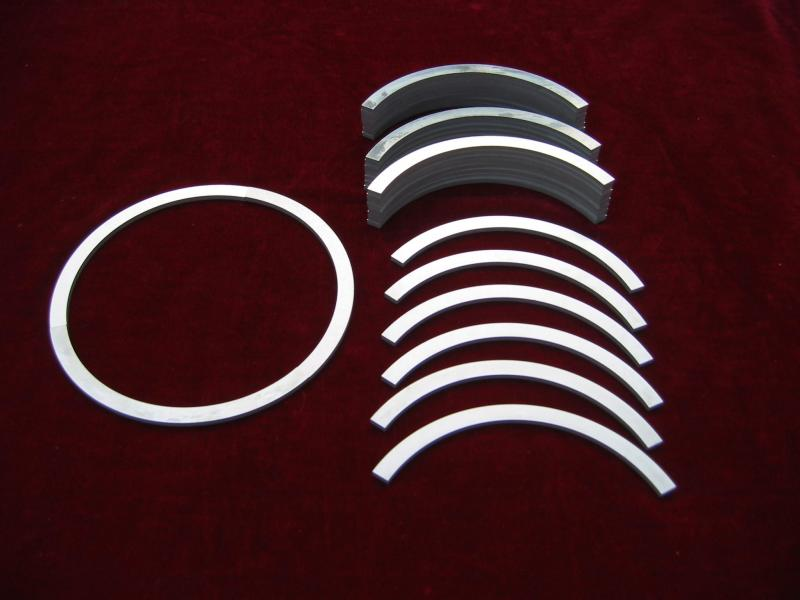 Physical Properties of Matter
State at room temperature (Solid/ Liquid/Gas)
Melting point
Boiling point
Hardness ( ability to be scratched)
Malleability ( can it be rolled into sheets or pounded flat?)
Ductility (can it be stretched into a wire ?)
Solubility ( can it be dissolved into another?)
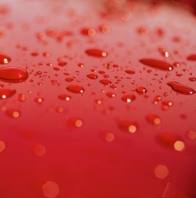 SOLUBILITY
Solubility ( can it be dissolved in another substance?)
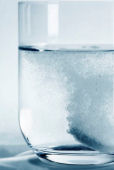 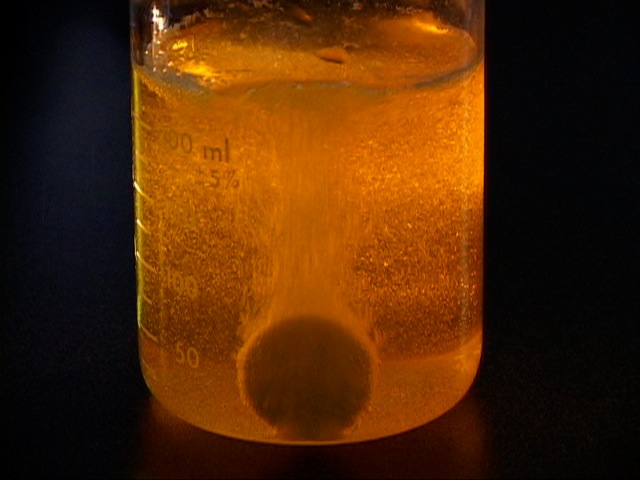 Physical Properties of Matter
The mass of an unknown chemical is 50 g and its length is 15 cm
Find the identity of these 
Chemicals!
The density of an unknown chemical is 1 g/ml and its boiling point is 100 ˚C at 1 atm
Physical Properties of Matter
The mass of an unknown chemical is 50 g and its length is 15 cm
Extensive properties of a substance
Depend on the amount of substance present

For example: Mass, volume, length…

You CAN NOT identify an unknown substance based on extensive properties!
Physical Properties of Matter
Intensive properties of a substance
Depend on the characteristics of a substance present and not on how much of that substance is present

For example: Density, boiling point, melting point

You CAN identify an unknown substance based on intensive properties!
The density of an unknown chemical is 1 g/ml and its boiling point is 100 ˚C at 1 atm
Physical Properties of Matter
Intensive properties of a substance
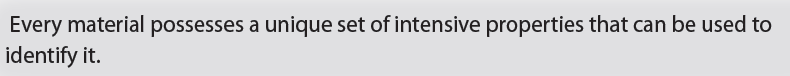 The density of an unknown chemical is 1 g/ml and its boiling point is 100 ˚C at 1 atm
Chemical Properties of Matter
Describe chemical changes
Describe the tendency of  a chemical to react (its stability, reactivity, toxicity and/or flammability)
Chemical Properties of Matter
Reaction with an acid(s)
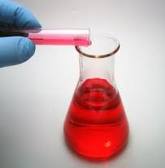 REACTION WITH ACID
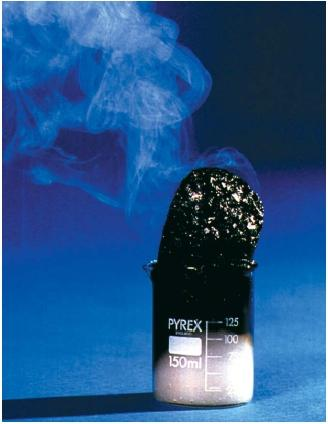 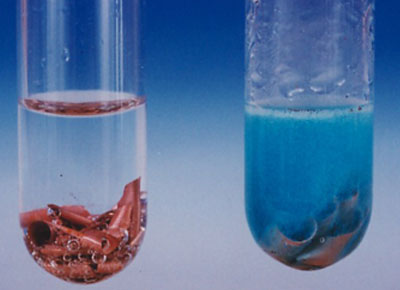 Chemical Properties of Matter
Reaction with an acid(s)
Ability to burn
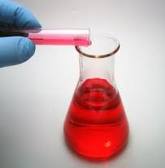 ABILITY TO BURN
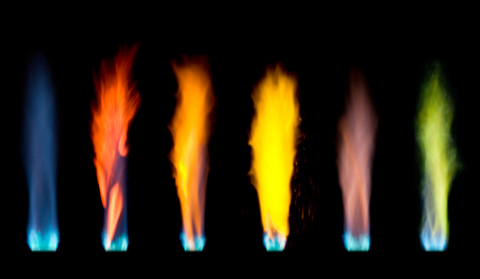 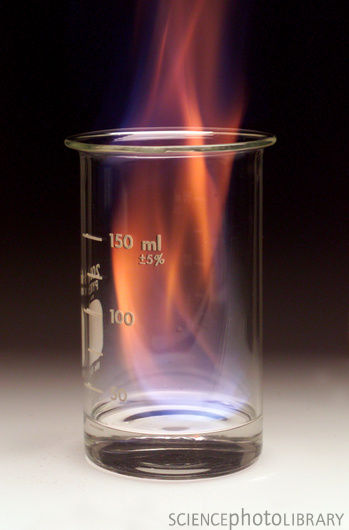 Chemical Properties of Matter
Reaction with an acid(s)
Ability to burn
Behaviour in air
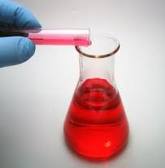 BEHAVIOUR IN AIR
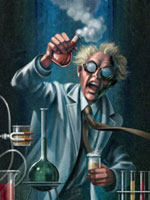 Chemical Properties of Matter
Reaction with an acid(s)
Ability to burn
Behaviour in air
Reactions to heat
Poisonous
Toxic 
Explosive
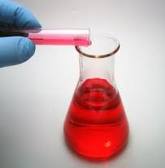 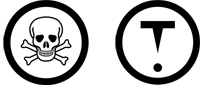 Other Physical Properties?
• shape/texture
• colour
• odor
• magnetism
• density
• conductivity
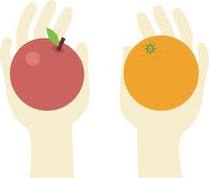 Chemical Property?
• change in odor
• colour change
• temperature change
What Physical and Chemical Changes Are Occurring Here?
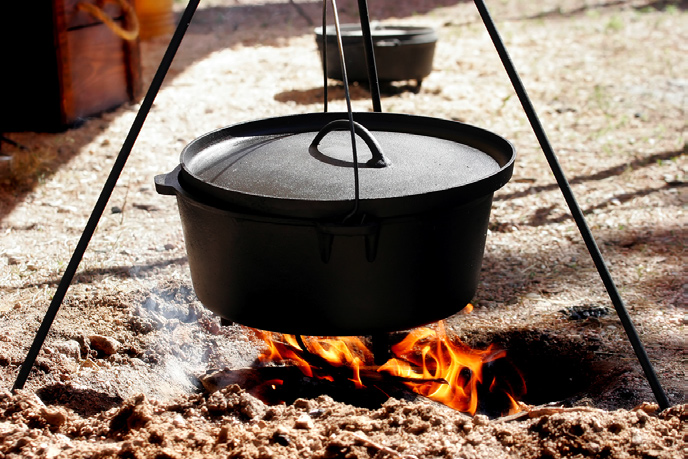 Wood burning
Liquid boiling
Now, on your own…
Kinetic energy (pg. 62)
Thermal energy, Temperature, Heat = energy of motion energy (pg. 62 – 63)
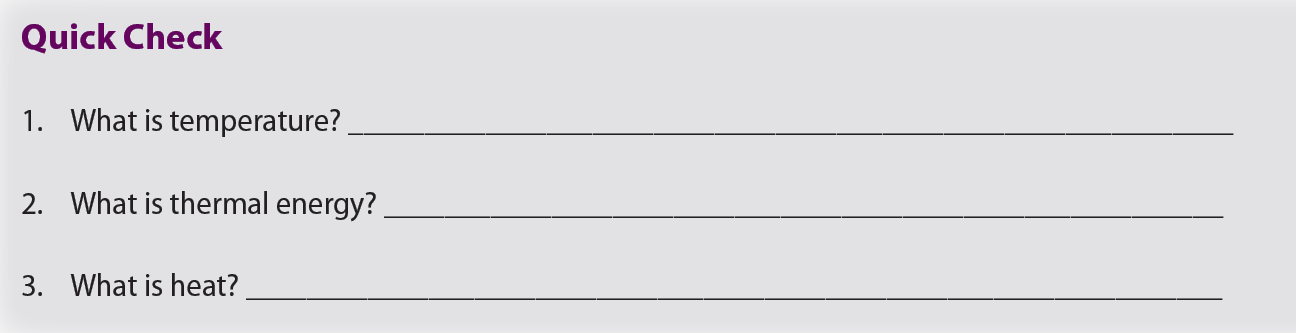 The average mechanical energy of the particles that compose a material
The total mechanical energy of an object’s or a material’s particles
The energy transferred from one body to another because of a difference in temperature
States of Matter
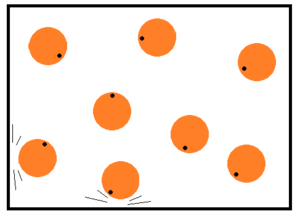 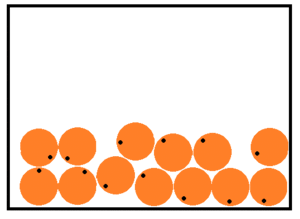 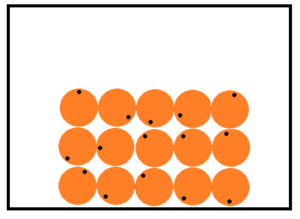 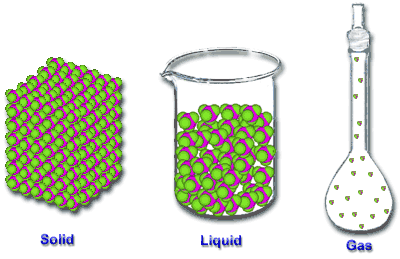 The Particle Model of Matter
Describes the behavior of matter
All matter is made of small particles – there are spaces between particles
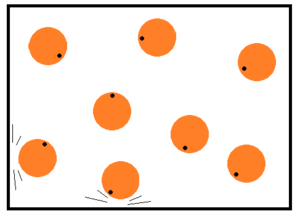 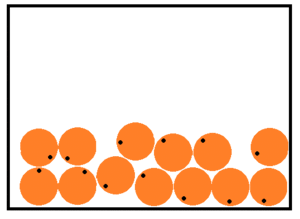 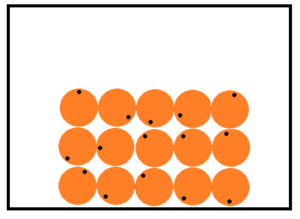 Liquids
More spaces
Solid
Almost no spaces
Gases 
Lot of spaces
The Particle Model of Matter
Particles are always moving
Particles are attracted to each other – the strength of the attraction depends on a specific particle
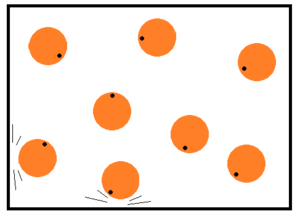 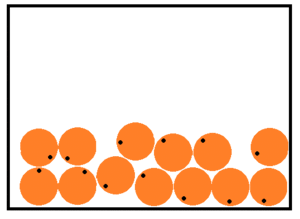 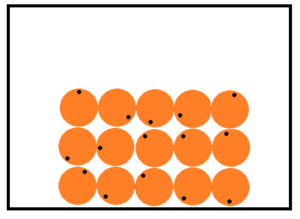 Scientists used this model to come up with THEORY
The Kinetic Molecular Theory (KMT)
Kinetic energy = energy of motion
Describes what happens to matter when the kinetic energy of particles changes
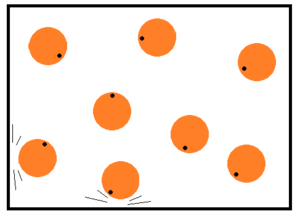 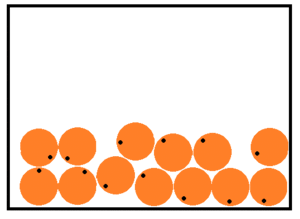 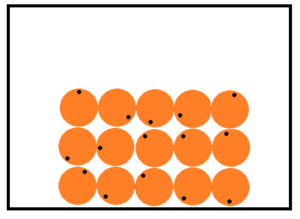 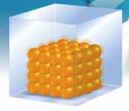 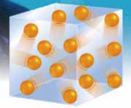 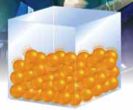 The Kinetic Molecular Theory (KMT)
1. All matter is made of very small particles
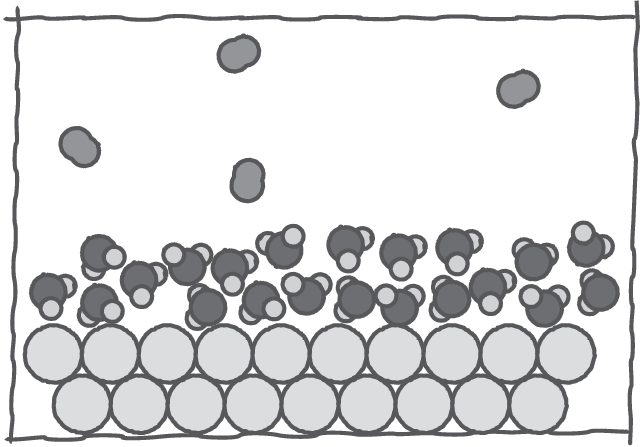 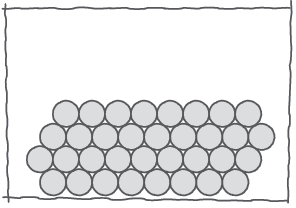 The Kinetic Molecular Theory (KMT)
2. There is empty space between particles
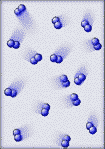 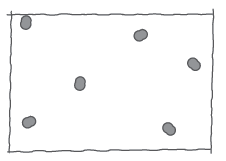 The Kinetic Molecular Theory (KMT)
3. Particles are constantly moving!
Particles of SOLIDS
Particles of LIQUIDS
Particles of GASES
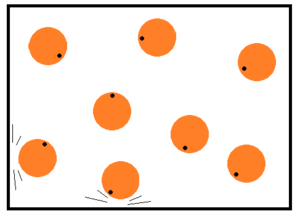 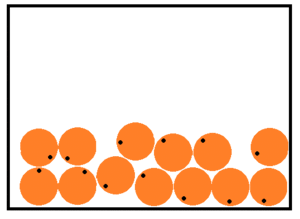 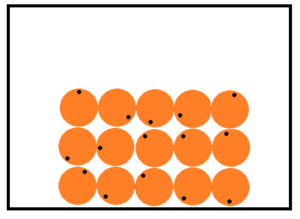 SOLID
The particles are packed so closely together that they only vibrate in place
Fixed shape
Fixed volume
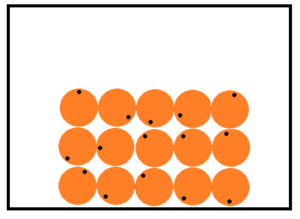 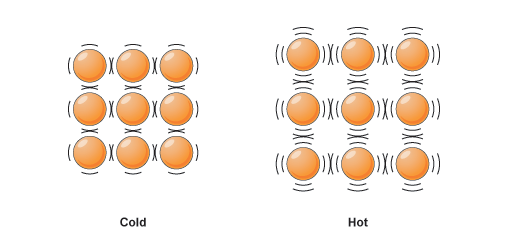 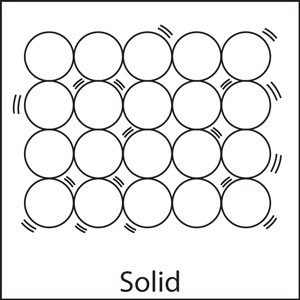 LIQUID
the particles are touching but can flow past each other
It takes the shape of its container
Fixed volume
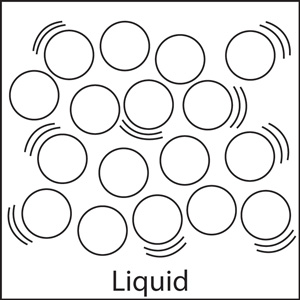 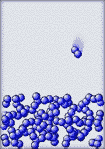 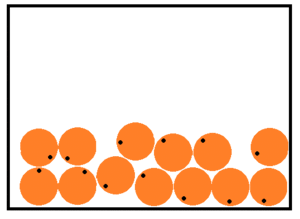 GAS
the particles are separated by large spaces and move quickly
It takes the shape of its container
It takes the volume of its container
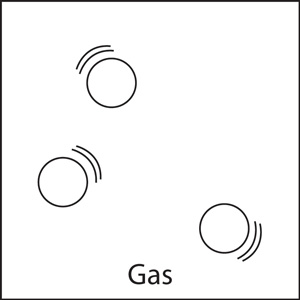 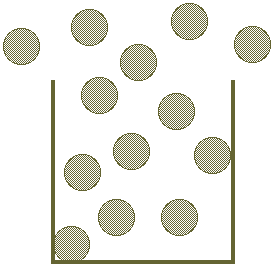 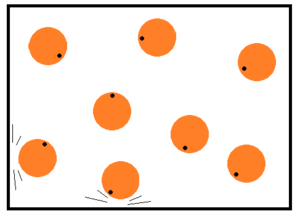 The Kinetic Molecular Theory (KMT)
4. The particles move because of energy.
The amount of energy  the particles have determine how fast and far they move
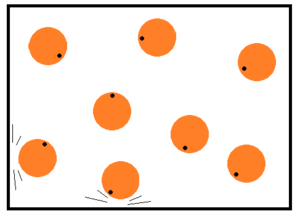 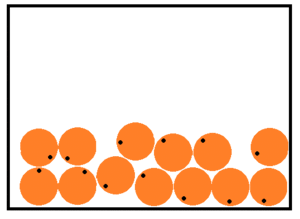 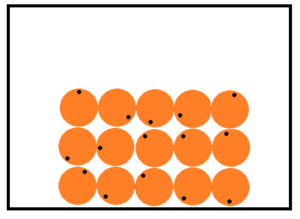 CHANGES OF STATES OF MATTER
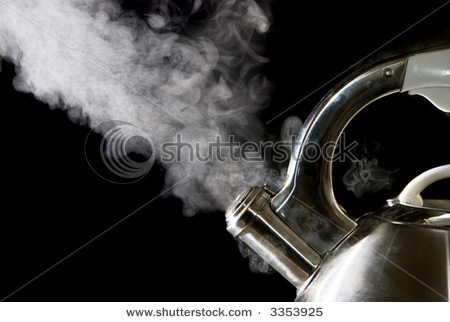 GAS
sublimation
condensation
evaporation
deposition
solidification
LIQUID
SOLID
melting
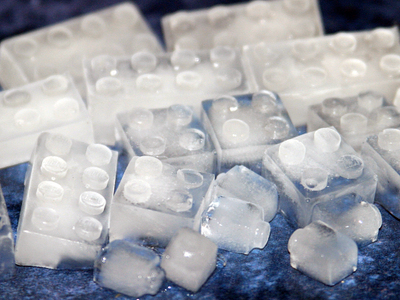 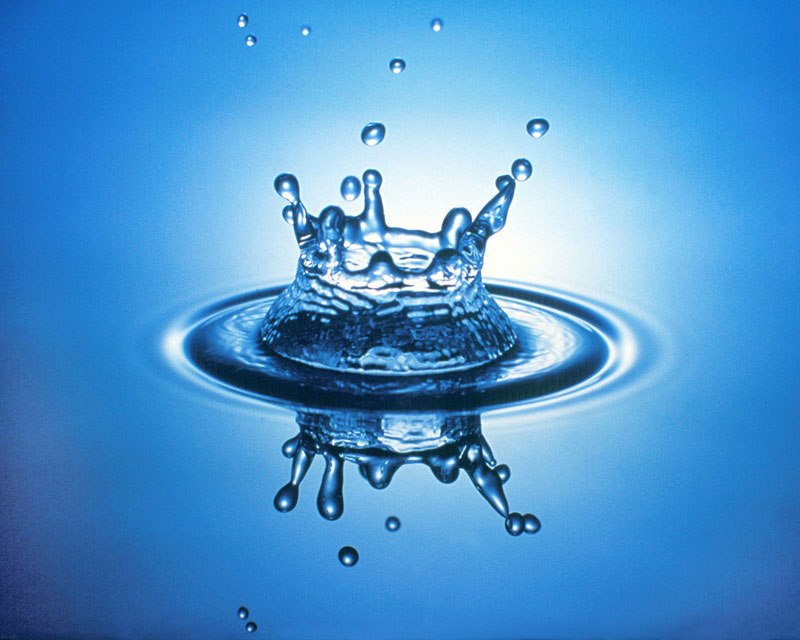 CHANGES OF STATES OF MATTER
Now, on your own…
Some Physical Properties (pg. 65 - 67)
Thermal energy, Temperature, Heat = energy of motion energy (pg. 62 – 63)
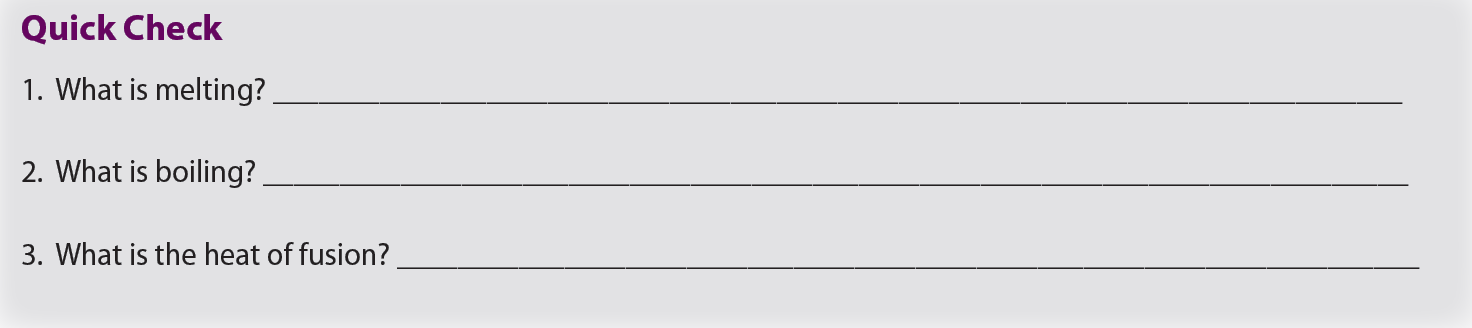 The process of changing from a solid to a liquid
The vigorous bubbling that occurs within the body of a liquid as it vaporizes internally
The amount of heat energy required to melt a specified amount of a substance at its
melting point
The KMT and Changes of State
Changes of state occur when matter changes from one state to  another
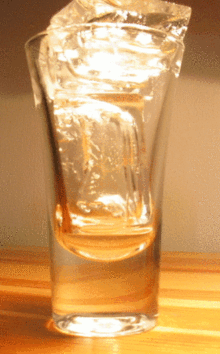 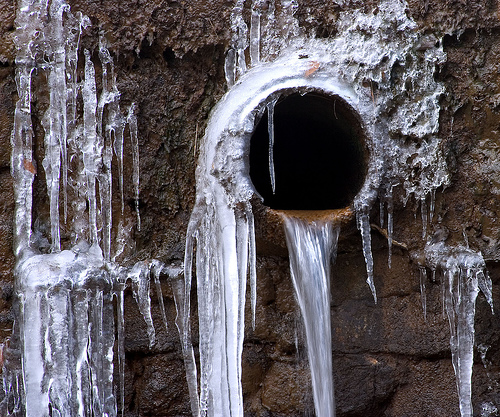 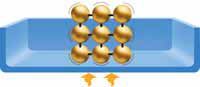 Solid GOLD
Particles are close together, fixed in position and vibrating.
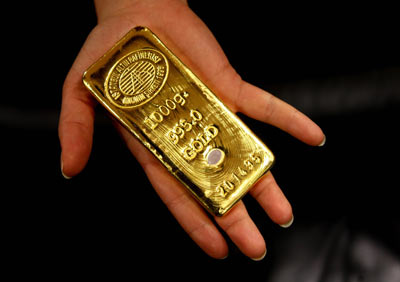 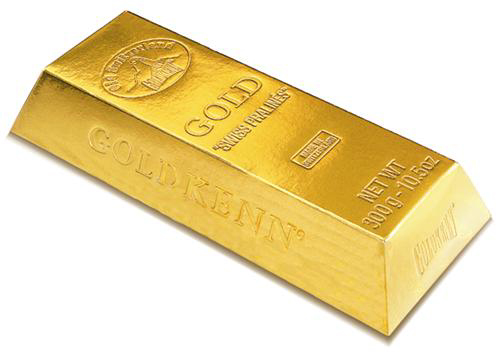 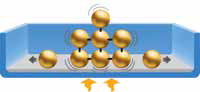 Melting GOLD
As temperature increases, particles’ kinetic  energy increases.
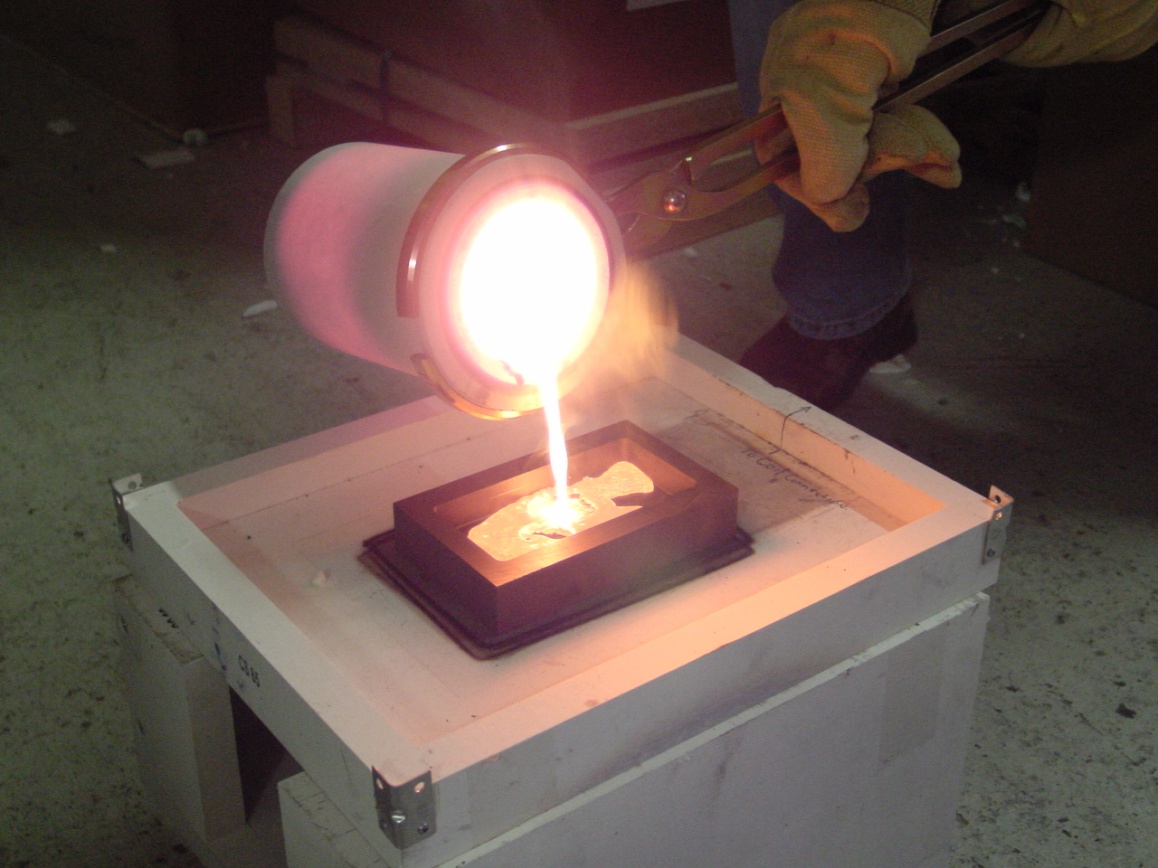 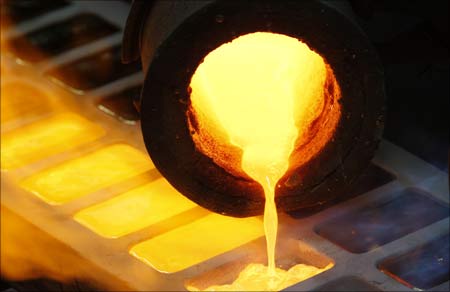 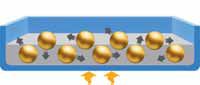 Liquid GOLD
Particles are still close, but slide past one another.
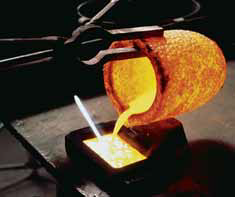 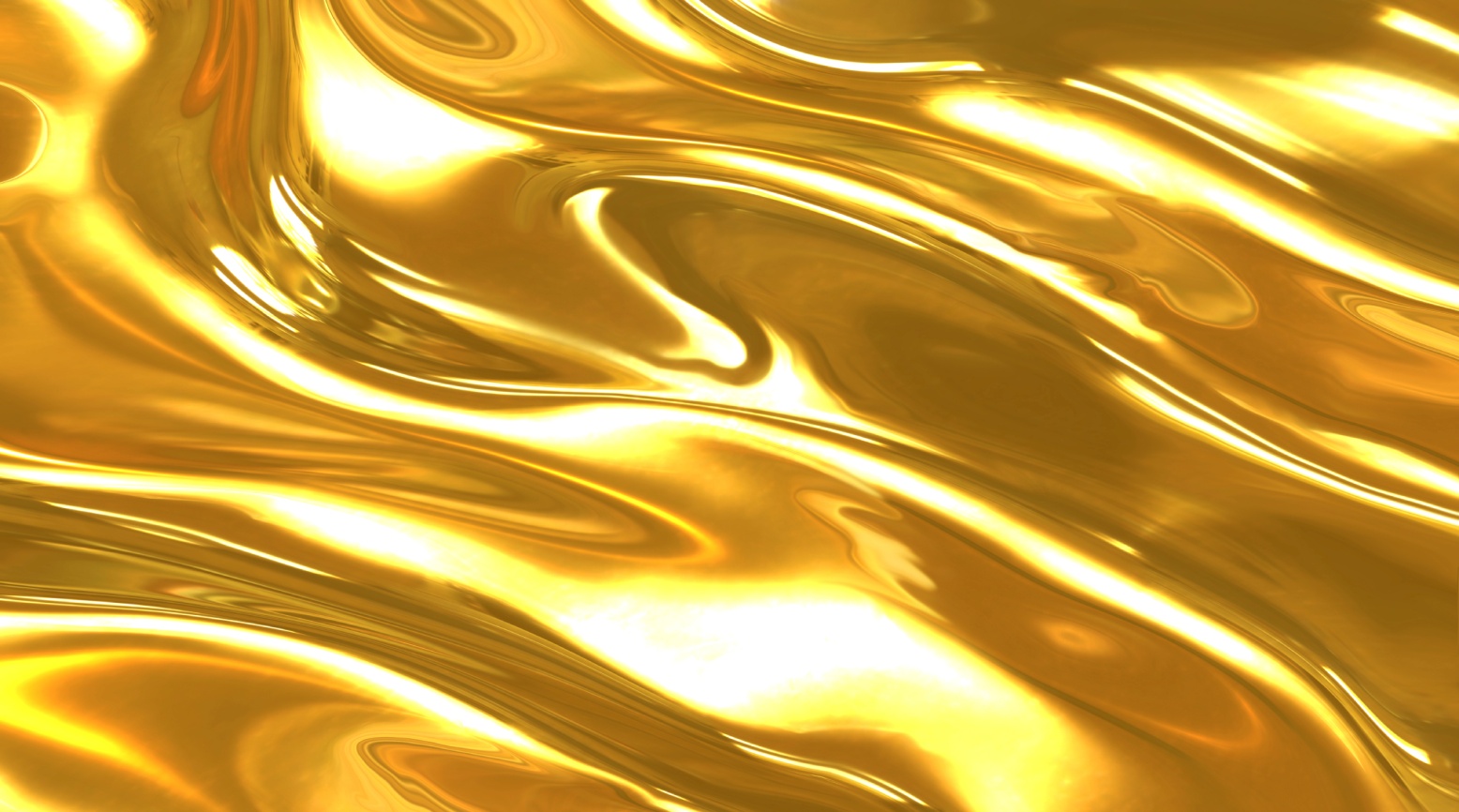 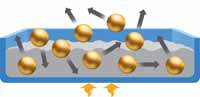 Boiling GOLD
As temperature increases, particles’ kinetic energy continues to increase, creating more space.
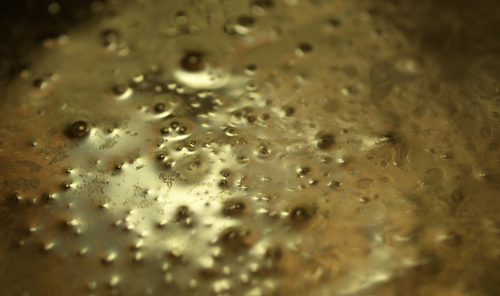 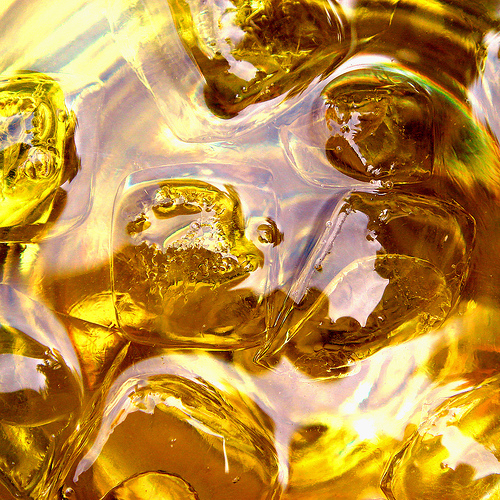 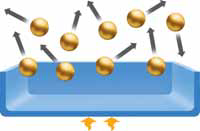 Gaseous GOLD
Particles are highly energetic and moving freely.
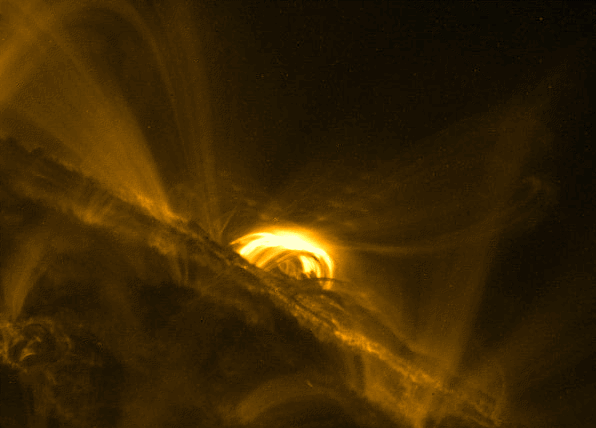 A Heating Curve
How does a graph of Temperature vs. heat added look like for a pure substance (GOLD)?
Temperature 
Increase in heat over time 
If you heat a pure substance…
Temperature 
Increase in heat over time 
The graph looks like this
G
Boiling
L
G
Temperature 
Melting
Condensing
L
L
S
G = gas
S = Solid
L = liquid
S
Freezing
Increase in heat over time 
On the slopes of the graph:
G
Boiling
L
G
Temperature 
Melting
Condensing
L
L
S
G = gas
S = Solid
L = liquid
S
Freezing
Increase in heat over time 
The heat is added and is used to warm the substance– temperature is rising
G
Boiling
L
G
Temperature 
Melting
Condensing
L
L
S
G = gas
S = Solid
L = liquid
S
Freezing
Increase in heat over time 
On the levelled portions of the graph:
G
Boiling
L
G
Temperature 
Melting
Condensing
L
L
S
G = gas
S = Solid
L = liquid
S
Freezing
Increase in heat over time 
The substance had too much heat energy, it can’t stay in the same phase
G
Boiling
L
G
Temperature 
Melting
Condensing
L
L
S
G = gas
S = Solid
L = liquid
S
Freezing
Increase in heat over time 
All this heat energy is used to form liquid from solid or the gas from liquid – temperature does not change at this point
G
Boiling
L
G
Temperature 
Melting
Condensing
L
L
S
G = gas
S = Solid
L = liquid
S
Freezing
Increase in heat over time 
This temperature is BOILING/CONDENSING POINT
This temperature is FREEZING or MELTING POINT
G
Boiling
L
G
Temperature 
Melting
Condensing
L
L
S
G = gas
S = Solid
L = liquid
S
Freezing
Increase in heat over time 
This temperature is BOILING/CONDENSING POINT
This temperature is FREEZING or MELTING POINT
G
L
G
Temperature 
L
L
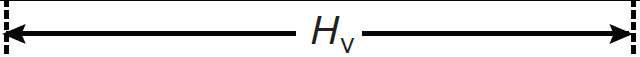 S
S
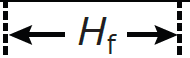 Increase in heat over time 
CLASSWORK/HOMEWORK
Worksheets
Practice Problems: all even
The Thickness of Aluminum Foil activity
QUIZ
Two days from now